Филиал муниципального бюджетного общеобразовательного учреждения «Ермаковская средняя школа №2» «Новоозёрновская основная школа»
« И мужество, как знамя пронесли…»
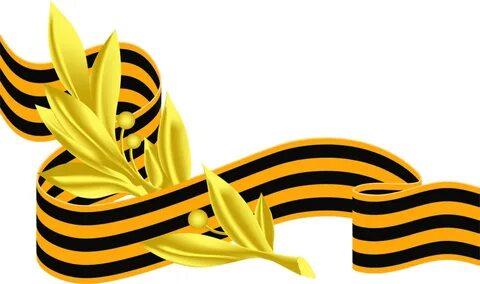 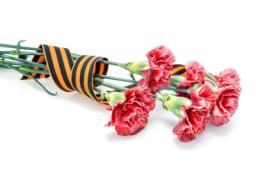 Выполнил:  ученик 3 класса
Петрикевич Егор Андреевич,
8 лет,
Руководитель: 
Файзулина Елена Николаевна.
2021г.